Figure 1. The main page contents of ( A ) the genus Listeria , ( B ) the Listeria hexose phosphate transporter, ( C ) ...
Nucleic Acids Res, Volume 33, Issue suppl_1, 1 January 2005, Pages D325–D328, https://doi.org/10.1093/nar/gki008
The content of this slide may be subject to copyright: please see the slide notes for details.
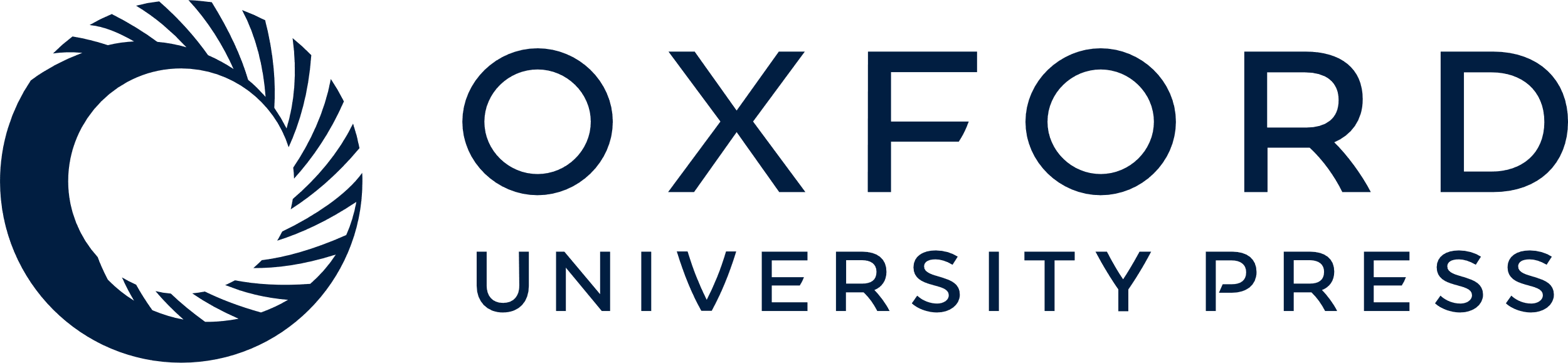 [Speaker Notes: Figure 1.  The main page contents of ( A ) the genus Listeria , ( B ) the Listeria hexose phosphate transporter, ( C ) the Listeria monocytogenes LIPI-1 pathogenicity island EGD-e and ( D ) the Listeria hpt gene page. The text in the box in the bottom of (A) explains the ‘zipper mechanism’ used by the organism during invasion. 


Unless provided in the caption above, the following copyright applies to the content of this slide:  © 2005, the authors  Nucleic Acids Research, Vol. 33, Database issue © Oxford University Press 2005; all rights reserved]